Oscar Wilde “The devoted friend”
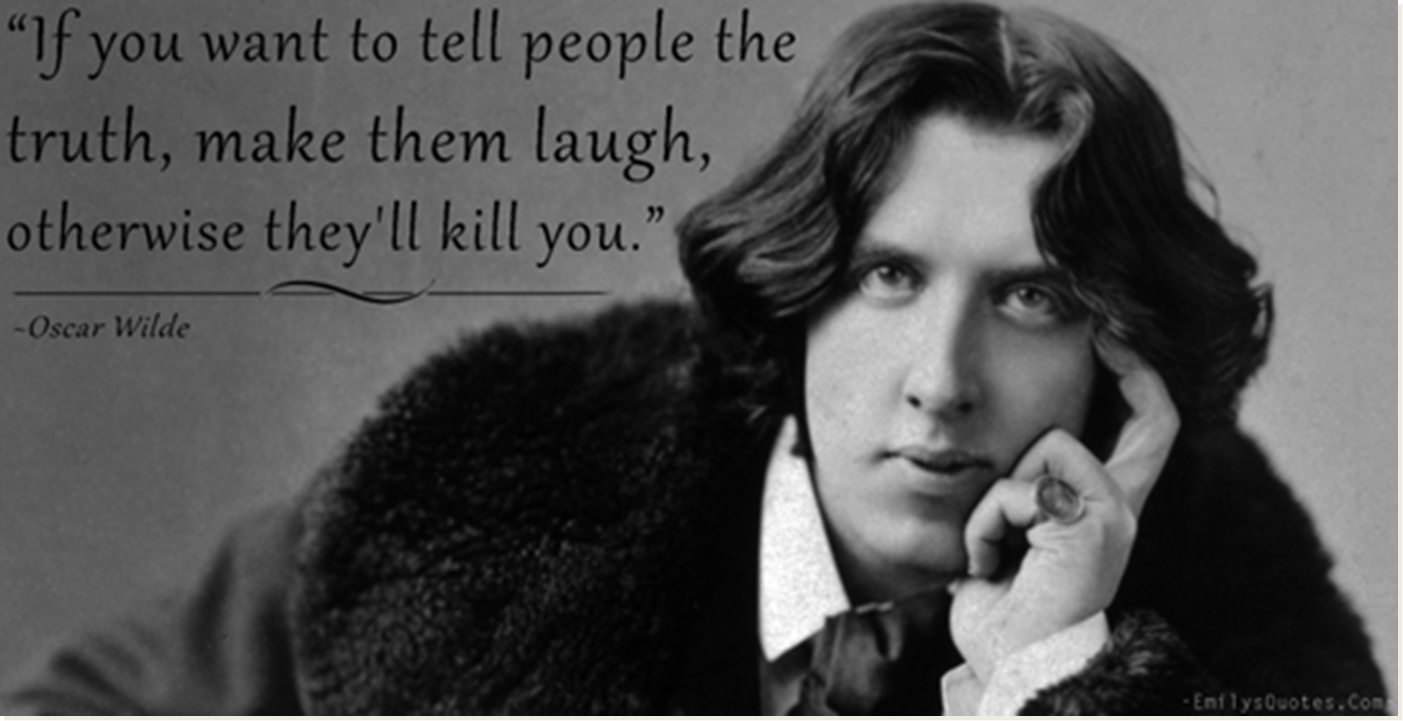 Objectives
Warming up : answering questions
Listening:    O.Wild’s biography (asking questions)
		the beginning of the story (answering questions)
Reading Comperhention:  True/False test
				Say who…- test

Speaking:    retelling the text,
		 discussing friendship,
		  reading quotations
Warming up
Do you have many friends? 
How do you get on with them? 
Who is your best friend? 
Do you have common interests? 
Do you often argue? 
Does your friend help you if you are in need? And what about you? 
Are you really good friends?
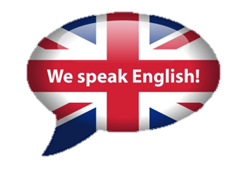 Do you know the books by O. Wilde?
Have you read any of these books?
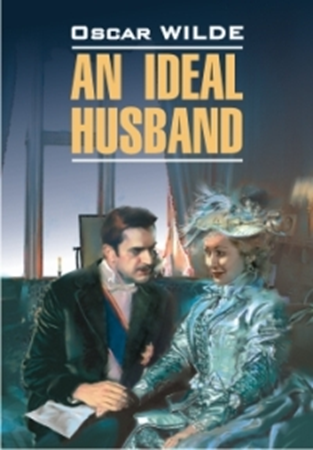 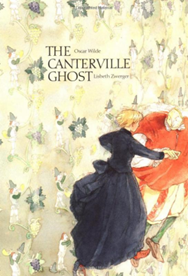 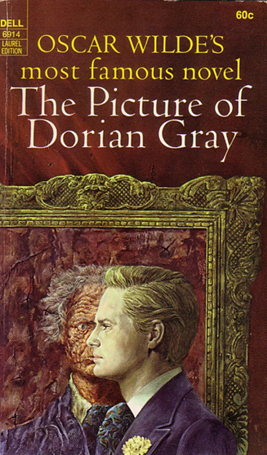 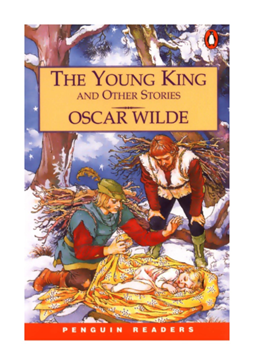 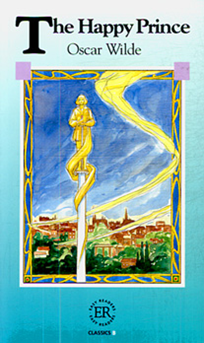 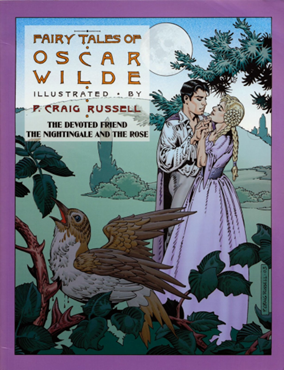 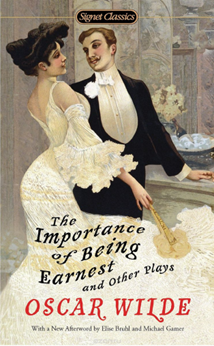 Listening
Who decided to tell the story about the Miller and his friend? 

Why did he decide to do it? What made him do it?
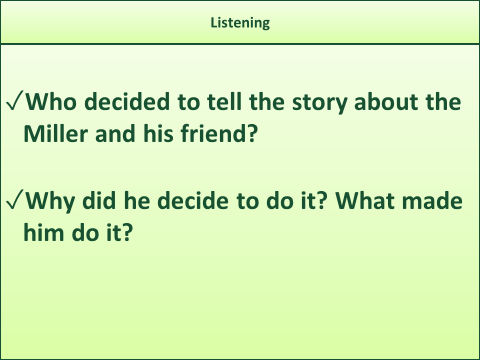 Reading Comprehention
1. Oscar Wild was born in Northern Ireland

2. Oscar Wild wrote novels. 

3. Little Hans had a great many friends. 

4. It wasn’t surprising for neighbours that the Miller never gave Hans anything in return. 

5. In autumn Hans was extremely lonely as the Miller never came to see him. 

6. The Miller’s son was eager to help Little Hans. 

7. The Miller was proud of his son. 

8. According to the miller’s words “envy is the a most terrible thing”

9. The Miller’s son was crying into his tea because he was so sorry for Hans.  

10. The Water - rat narrated the story.
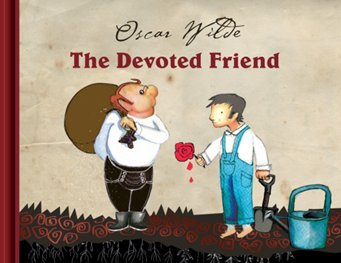 1F 2F 3T  4F 5F 6T 7F 8T 9F 10F
devoted 
plucking 
Noble
 in return
 lasts
Bothered
envious 
spoil
Temptations
Drowsy
finer
Sternly
Ashamed
scarlet
Who did the following?  (Little Hans, Hugh the Miller or smb else)
1._______________ had a great many friends.
2._________________ was the most devoted friend. 
3._______________ always plucked a large bunch of flowers. 
4.______________ felt proud of having a friend with noble ideas. 
5._______________ never gave anything in return. 
6._______________ spoke about the unselfishness of true friendship. 
7._______________ was very happy working in the garden. 
8.______________ suffered from cold and hunger in winter. 
9._______________ will wait till the spring comes.
10. _______________ was very young and silly.
Little Hans
Hugh the Miller
Hugh the Miller
Little Hans
Hugh the Miller
Hugh the Miller
Little Hans
Little Hans
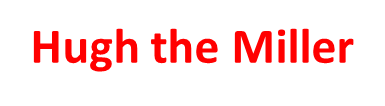 The Miller’s son
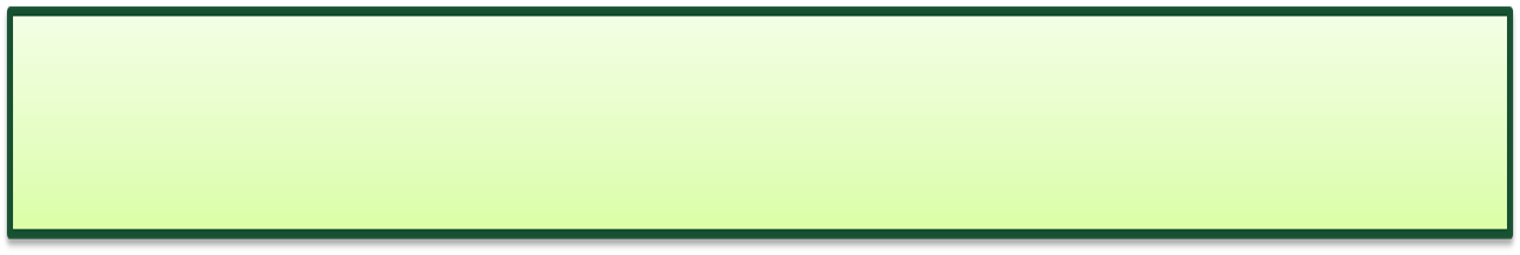 Diccussing Friendship
Agree or disagree with the ideas about friendship
“Real friends should have everything in common” 

“When people are in trouble, they should be left alone, 
and not be bothered by visitors.” 

“Flour is one thing, and friendship is another, and they shouldn’t be confused”

“Lots of people act well, but very few people talk well, which shows 
that talking is much the more difficult thing of the two, and much 
the finer thing also.”
Hometask
Learn new words, ex-8 b or ex-9 a